会社案内資料
株式会社佐藤安商店
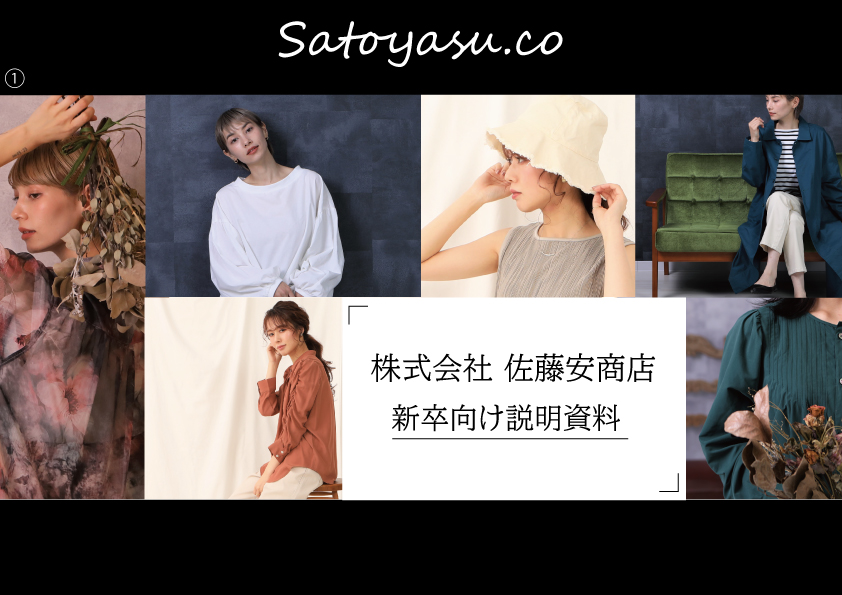 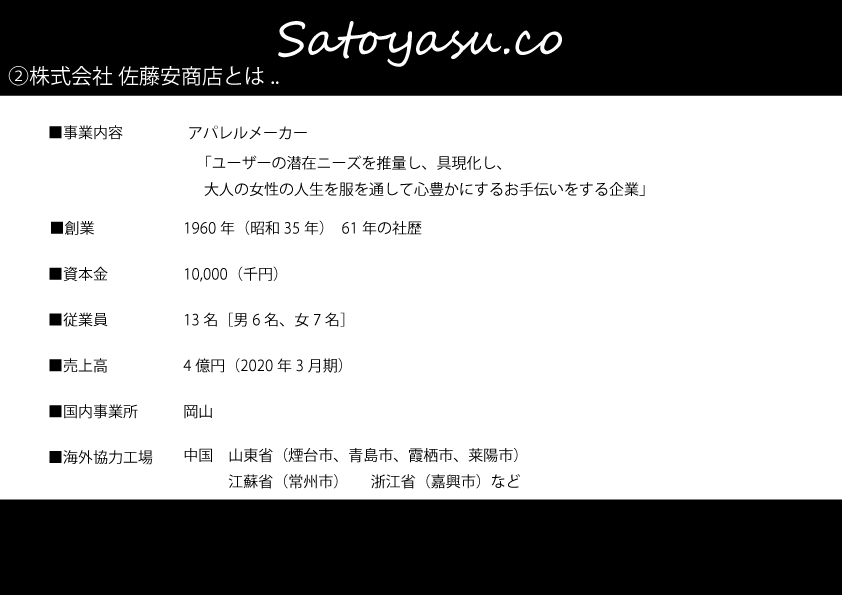 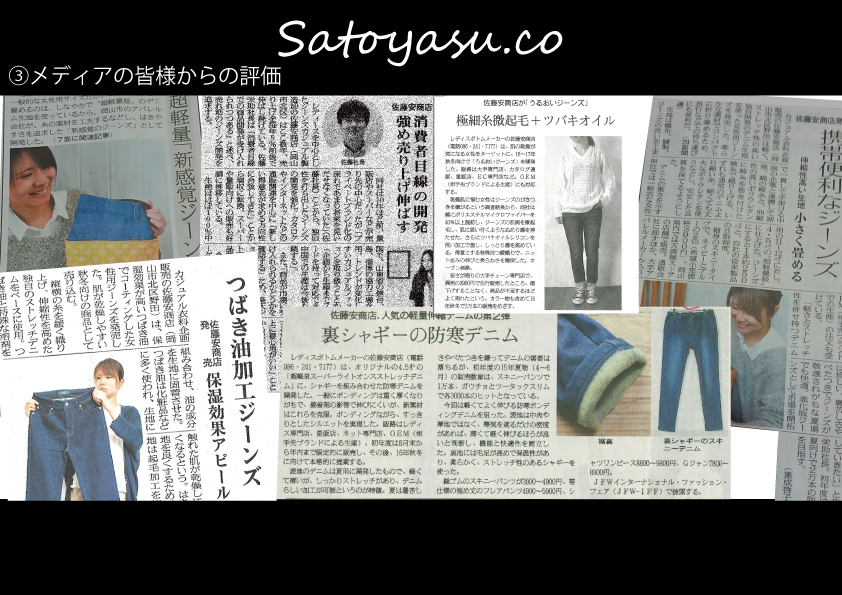 業績推移グラフ (グラフ)
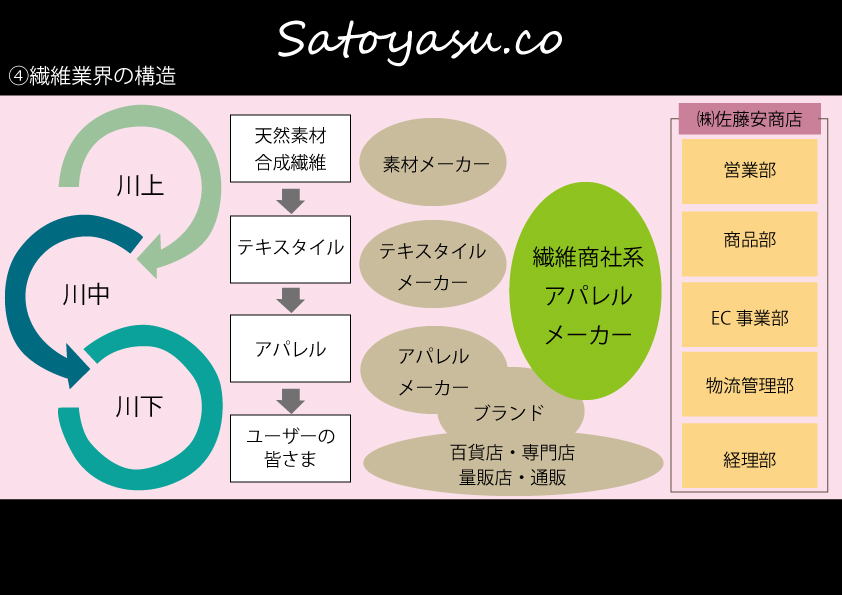 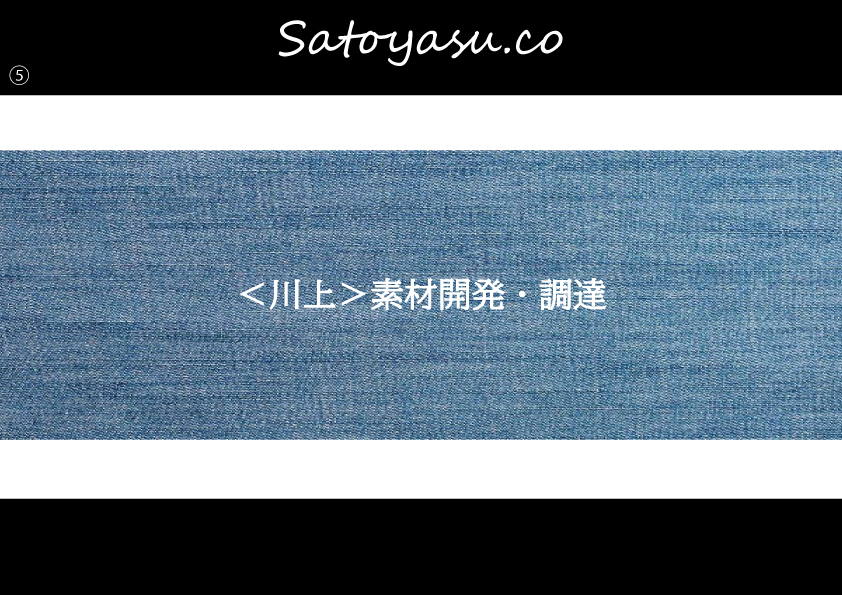 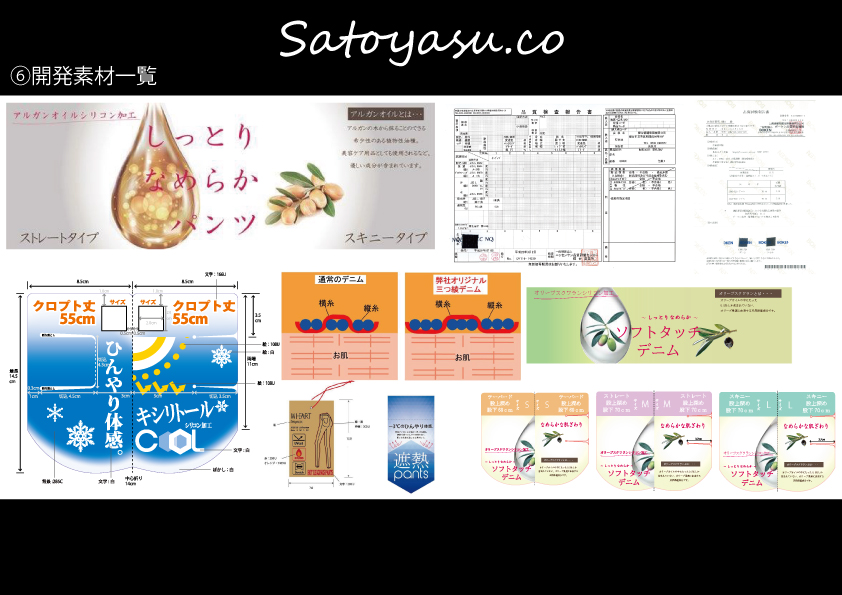 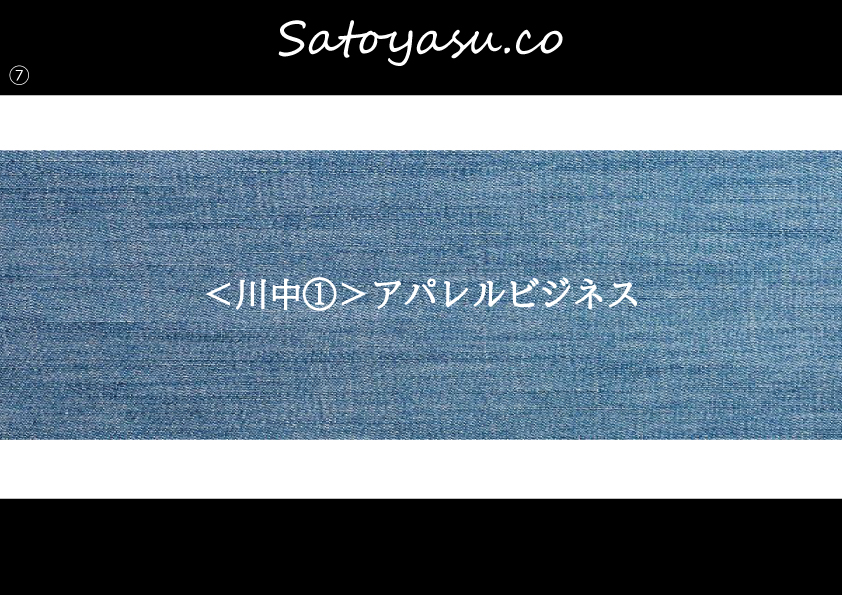 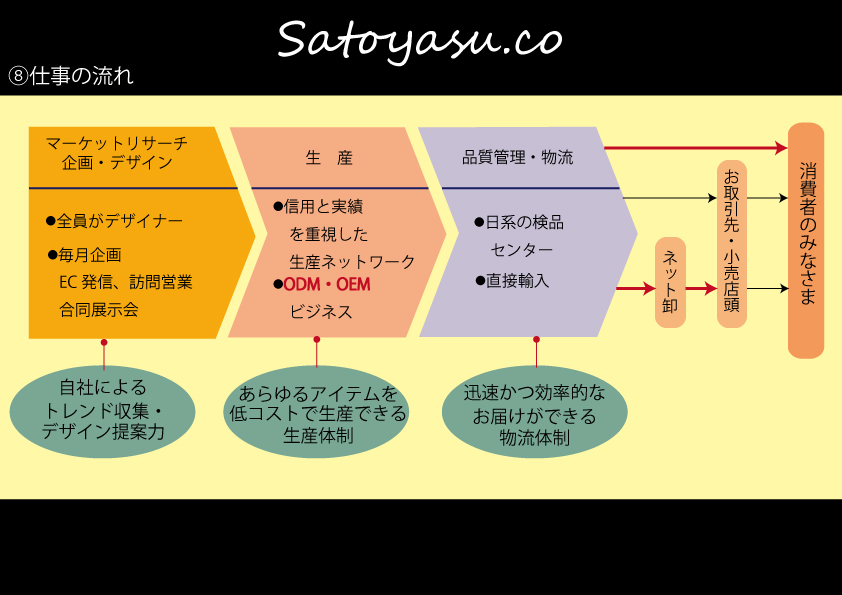 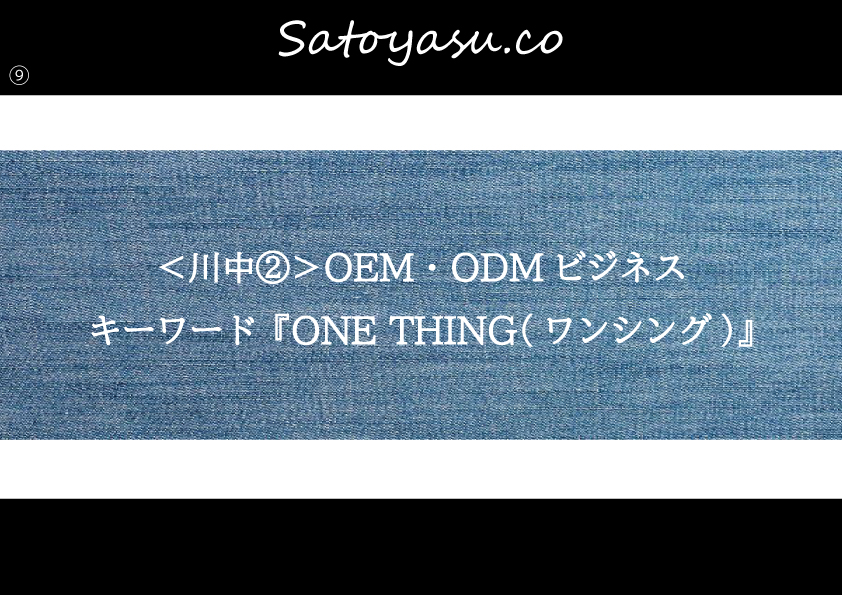 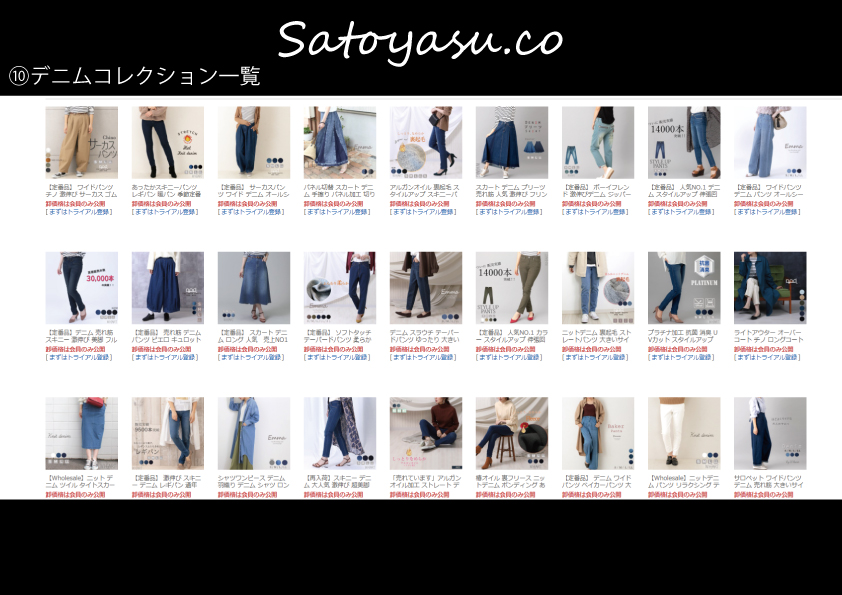 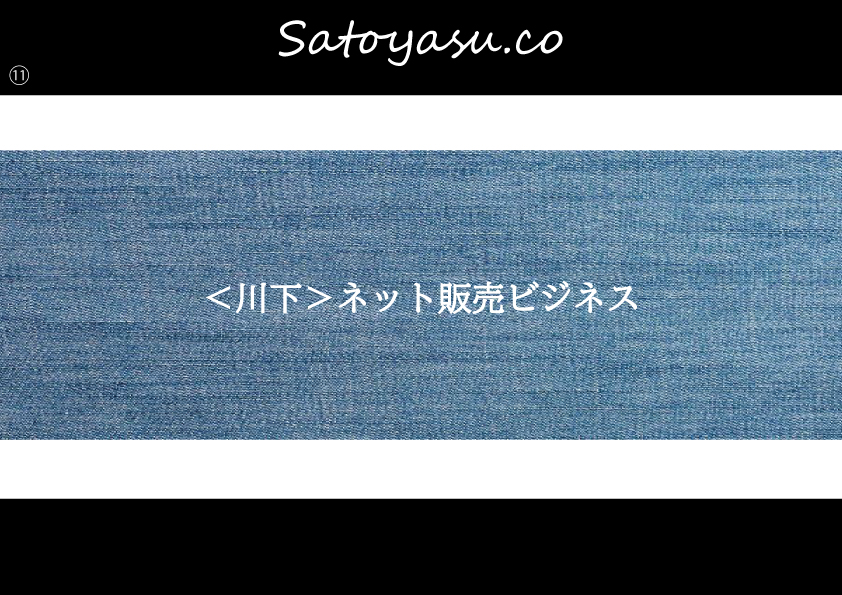 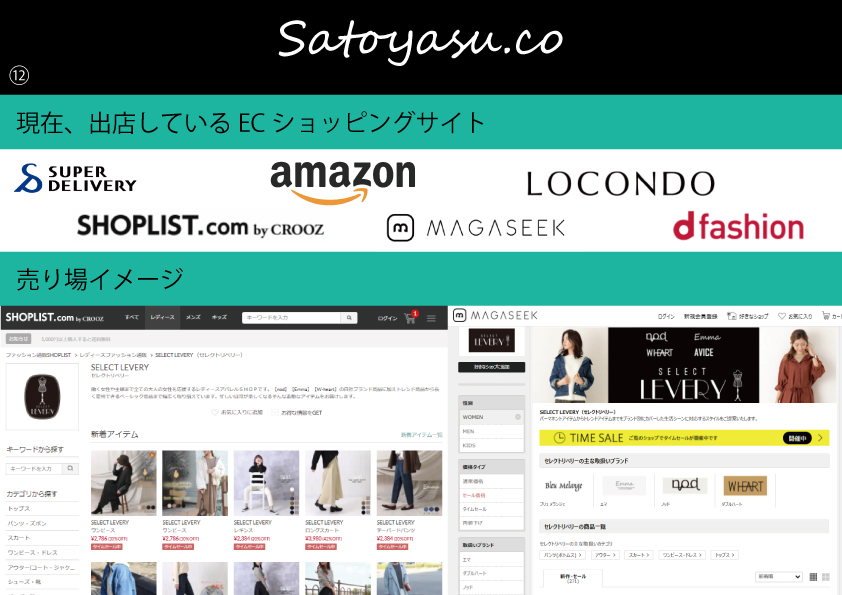 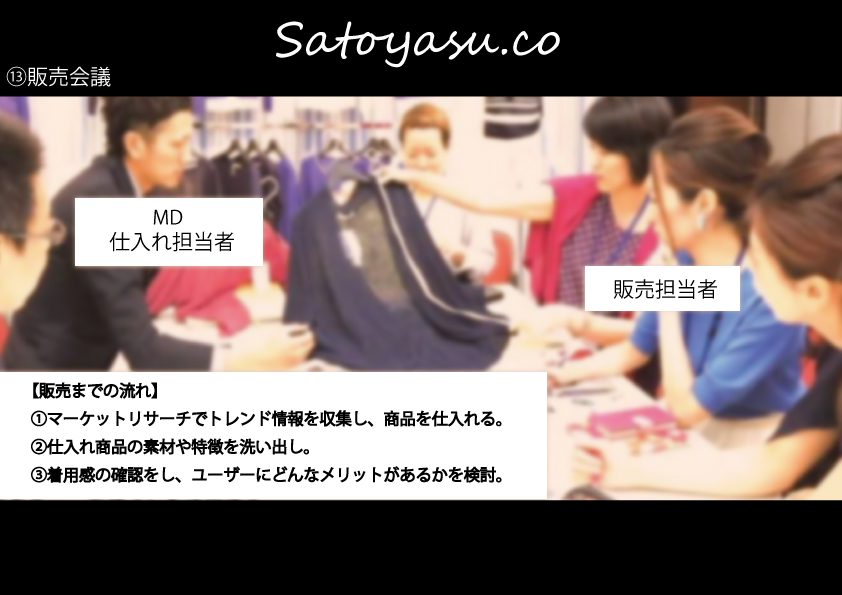 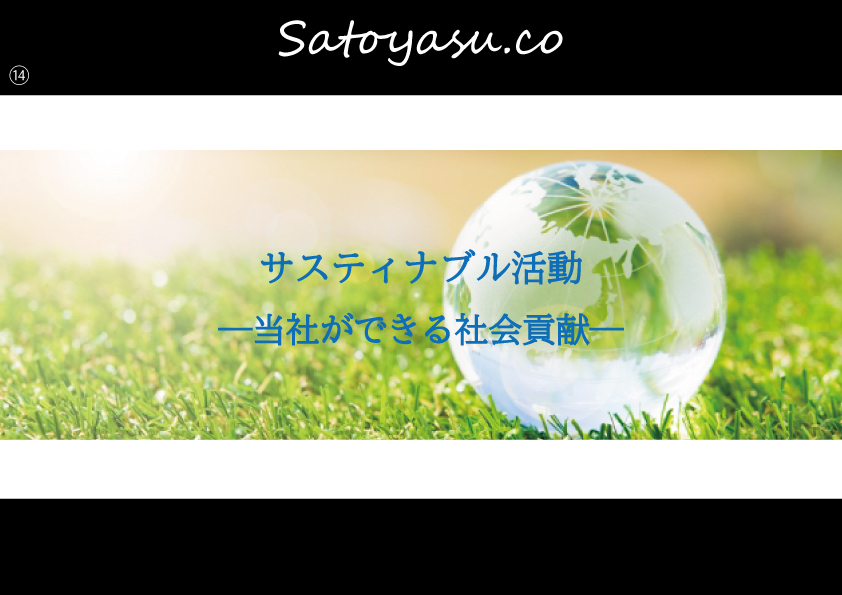 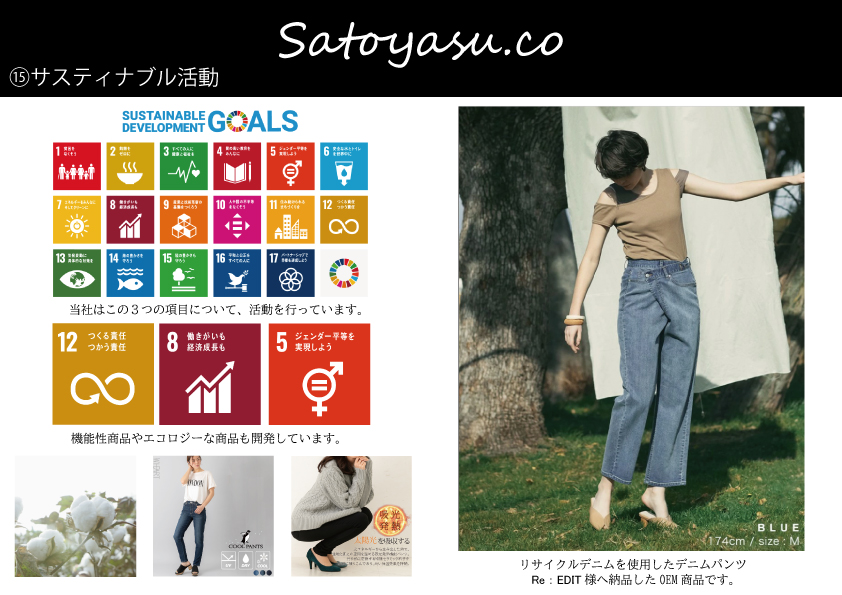 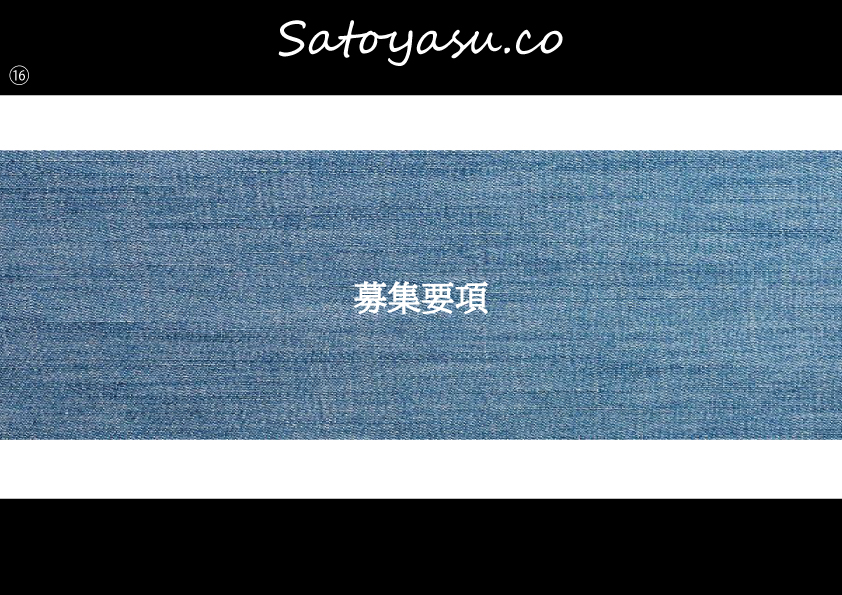 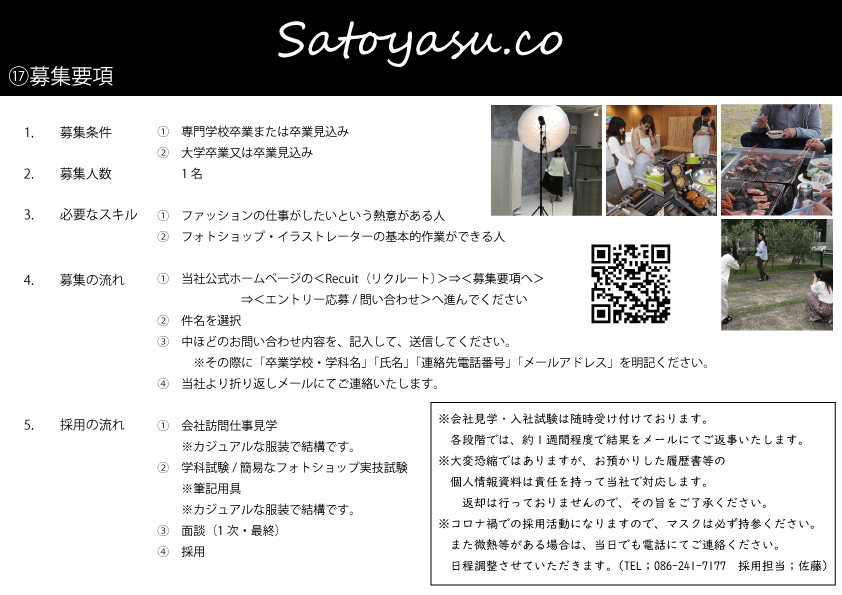